ОБЩИНА                         БЯЛА СЛАТИНА
1
ГОДИШЕН ОТЧЕТ
БЮДЖЕТ 2021
.
Публично обсъждане 22.08.2022 г.
……
.
НОРМАТИВНО ОСНОВАНИЕ
2
„Бюджет 2021” на Община Бяла Слатина е приет с Решение  № 335/25.02.2021 г. на Общински съвет Бяла Слатина.

       Бюджетът е разработен в съответствие с изискванията на Закона за държавния бюджет на Република България за 2021г., ПМС №408/23.12.2020 г. за изпълнението на държавния бюджет за 2021 г., писмо ФО-1/18.01.2021 г. на МФ, Наредба за условията и реда за съставяне на бюджетната прогноза за местните дейности за следващите три години, за съставяне, приемане, изпълнение и отчитане на общинския бюджет на Община Бяла Слатина, чл. 52, ал. 1 и чл. 21, ал. 1, т. 6 от ЗМСМА, чл. 94, ал. 2 и ал. 3 и чл. 39 от ЗПФ и по първоначален план е  	28 185 812 лв.
.
АКТУАЛИЗАЦИИ,  НАПРАВЕНИ  ПО ЗДБРБ за 2021 г.
3
През 2021 г. бюджетът на Общината е актуализиран по нормативен път, предвиден в Закона за държавния бюджет на Република България за 2021 г., както следва: 
Имуществени и други данъци                                        274 730 лв.

Неданъчни приходи                                                          764 577 лв.    
Взаимоотношения с Централния бюджет                  2 005 167 лв.
Трансфери                                                                         4 093 528 лв.
Финансиране                                                                              - 12 лв.
Общо:                                                                                 7 137 990 лв.


След промените, към 31.12.2021 г. бюджетът на Община Бяла Слатина  по  план  е                                                   35 323 802 лв.
.
ИЗПЪЛНЕНИЕ  НА  ПРИХОДИ, ТРАНСФЕРИ, ФИНАНСИРАНИЯ  НА БЮДЖЕТА
4
Собствени приходи
данъчни и неданъчни
4 954 557 лв.
Изравнителна субсидия и зимно поддържане      2 177 300 лв.
„Бюджет 2021“ 
„ПРИХОДНА ЧАСТ“
35 092 752 лв.
Обща субсидия
18 199 624 лв.
Трансфери, фин. операции и заеми
3 665 134 лв.
Целеви субсидии
1 648 100 лв.
Преходен остатък от 2020 г.
4 448 037 лв.
.
Данъчни приходи 2021 г.
5
Отчетени приходи                   1 557 730 лв.
Патентен данък                                               21 014 лв.
Данък недвижими имоти                             269 881 лв.
Данък превозни средства                             842 874 лв.
Данък придобиване имущество                  421 026 лв.
Туристически данък                                          2 931 лв.
Други данъци                                                             4 лв.
.
Неданъчни приходи 2021 г.
6
Отчетени приходи                  3 396 827 лв.
Приходи от собственост	                                                   687 676 лв.
Общински и държавни такси	                                   1 825 195 лв.
Глоби					                                 			     180 629 лв.
Други неданъчни приходи	                                            418 688 лв.
Постъпления от продажби	                                            275 787 лв.
Концесии			  	                                                            18 774 лв.
Помощи и дарения                                                                 33 649 лв.  Платени данъци		                                                           -43 571 лв.
.
Получени субсидии 2021 г.
7
Отчетени субсидии              22 025 024 лв.
Обща субсидия        		              18 199 624 лв.
Обща изравнителна субсидия      2 177 300 лв.
Субсидия за капитал. разходи         679 900 лв.
Целеви трансфери                              969 056 лв.
Възстановени трансфери                      - 856 лв.
Трансфери 2021 г.
8
Общо трансфери                   3 835 457 лв.
Трансфери 
между бюджетни сметки          4 250 153 лв.
Трансфери
 между бюджетни и ССЕС         -424 682 лв.


Трансфери от ПУДООС                9 986 лв.
.
Операции със заеми 2021 г.
9
Безлихвени заеми  между бюджетни сметки и ССЕС              -117 181 лв.
.
ОПЕРАЦИИ С ФИНАНСОВИ АКТИВИ  И ПАСИВИ 2021 г.
10
Общо финансирания            1 547 692 лв.
Преходен остатък от 2020 г. 					  4 448 037 лв.
Заеми от ФЛАГ                                                  -100 864 лв.
Събрани средства и изв. плащания                  -8 837 лв. 
Друго финансиране                                               -3 764 лв.
Предоставена врем. финансова помощ            60 269 лв.
Наличност по сметки в края на годината            - 2 847 203 лв.
……
.
ОТЧЕТ НА РАЗХОДИТЕ  ПО  ФУНКЦИИ               32 245 549 лв.
11
1 Общи държавни служби	                    2 537 151 лв. 
2 Отбрана и сигурност                                 277 943 лв.
3 Образование			                            10 484 022 лв.
4 Здравеопазване		                                 585 659 лв.
5 Социални грижи	                                   2 264 983 лв.
6 Благоустрояване		                              5 254 738 лв.
7 Култура				                                      801 624 лв.
8 Икономически дейности	                       324 746 лв.
9 Други некласифицирани                            18 606 лв.
1 Общи държавни служби	                    2 537 151 лв. 
2 Отбрана и сигурност                                 277 943 лв.
3 Образование			                            10 484 022 лв.
4 Здравеопазване		                                 585 659 лв.
5 Социални грижи	                                   2 264 983 лв.
6 Благоустрояване		                              5 254 738 лв.
7 Култура				                                      801 624 лв.
8 Икономически дейности	                       324 746 лв.
9 Други некласифицирани                            18 606 лв.
1 Общи държавни служби	                    3 404 977 лв. 
2 Отбрана и сигурност                                 262 026 лв.
3 Образование			                            14 190 206 лв.
4 Здравеопазване		                                 924 144 лв.
5 Социални грижи	                                   5 982 630 лв.
6 Благоустрояване		                              4 878 809 лв.
7 Култура				                                   1 990 516 лв.
8 Икономически дейности	                       611 275 лв.
9 Други некласифицирани                                 966 лв.
.
ОТЧЕТ НА  ФУНКЦИЯ  1                               „ОБЩИ ДЪРЖАВНИ СЛУЖБИ“       3 404 977 лв.
12
ДЕЙНОСТИ ПО ИЗБОРИ                       497 840 лв.
ОБЩИНСКА АДМИНИСТРАЦИЯ    2 673 740 лв.
ОБЩИНСКИ СЪВЕТ                               233 397 лв.
.
ОТЧЕТ НА ФУНКЦИЯ  2                          „ОТБРАНА И СИГУРНОСТ“     262 026 лв.
13
ОТБРАНИТЕЛНО-МОБИЛИЗАЦ. ПОДГОТОВКА               101 822 лв.
ДРУГИ  ДЕЙНОСТИ  ПО ВЪТРЕШНАТА  СИГУРНОСТ   154 896 лв.
ПРЕВАНТИВНА ДЕЙНОСТ                                              5 308 лв.
.
ОТЧЕТ НА ФУНКЦИЯ 3 „ОБРАЗОВАНИЕ“    14 190 206 лв.
14
ДЕТСКИ ГРАДИНИ                                         3 246 780 лв.
НЕСПЕЦИАЛИЗИРАНИ УЧИЛИЩА         8 148 182 лв.
ПРОФЕСИОНАЛНИ ГИМНАЗИИ              2 568 170 лв.
ДР. ДЕЙНОСТИ ПО ОБРАЗОВАНИЕТО      227 074 лв.
.
ОТЧЕТ НА ФУНКЦИЯ 4 „ЗДРАВЕОПАЗВАНЕ“        924 144 лв.
15
МНОГОПРОФИЛНА БОЛНИЦА                        261 187 лв.
ДЕТСКА ЯСЛА                                                         404 712 лв.
ДР. ДЕЙНОСТИ ПО ЗДРАВЕОПАЗВАНЕТО       11 810 лв.
ЗДРАВНИ КАБИНЕТИ В ОБРАЗОВАНИЕТО   246 435 лв.
.
ОТЧЕТ НА ФУНКЦИЯ  5               „СОЦИАЛНИ  ГРИЖИ“     5 982 630   лв.
16
ДОМАШЕН СОЦИАЛЕН ПАТРОНАЖ                                   245 094 лв.
КЛУБОВЕ НА ПЕНСИОНЕРА И ИНВАЛИДА                         11 769 лв.
ЦЕНТЪР ЗА ОБЩЕСТВЕНА ПОДКРЕПА                                68 188 лв.
ЦЕНТЪР ЗА НАСТАНЯВАНЕ ОТ СЕМЕЕН ТИП               1 029 711 лв.
ПРОГРАМИ ЗА ВРЕМЕННА ЗАЕТОСТ                                   209 475 лв.
ДОМ ЗА СТАРИ ХОРА                                                                  621 560 лв.
ПРЕХОДНО ЖИЛИЩЕ                                                                  86 418 лв.
ЛИЧЕН АСИСТЕНТ                                                                   3 032 364 лв.
АСИСТЕНТСКА ПОДКРЕПА                                                      227 549 лв.
ДР. СЛУЖБИ ПО ОСИГУРЯВАНЕ И ЗАЕТОСТ                    450 502 лв.
.
ОТЧЕТ    НА    ФУНКЦИЯ 6 „БЛАГОУСТРОЯВАНЕ И ОПАЗВАНЕ НА ОКОЛНАТА СРЕДА“      4 878 809 лв.
17
ВОДОСНАБДЯВАНЕ И КАНАЛИЗАЦИЯ      1 062 521 лв.
ОСВЕТЛЕНИЕ                                                        341 378 лв.
РЕМОНТ НА УЛИЦИ                                          1 835 723 лв.
ДР. ДЕЙНОСТИ ПО БКС                                       336 250 лв.
ОЗЕЛЕНЯВАНЕ                                                       210 856 лв.
ЧИСТОТА                                                               1 083 111 лв.
ДЕЙНОСТИ ПО ОТПАДЪЦИТЕ                            8 970  лв.
.
ОТЧЕТ НА ФУНКЦИЯ 7 
„КУЛТУРА И СПОРТ“      1 990 516  лв.
18
СПОРТ ЗА ВСИЧКИ                              		         12 483 лв.
СПОРТНИ БАЗИ                                 		         1 362 497 лв.
ЧИТАЛИЩА                                      		            536 360 лв.
ОБРЕДНИ ДОМОВЕ                                              77 176 лв.
РЕЛИГИОЗНО ДЕЛО                           	                2 000 лв.
.
ОТЧЕТ  НА  ФУНКЦИЯ  8 „ИКОНОМИЧЕСКИ ДЕЙНОСТИ  И  УСЛУГИ“     611 275 лв.
19
РЕМОНТ НА ПЪТИЩА                                185 773 лв.

ОБЩИНСКИ ПАЗАР                                    405 883 лв.
ПРИЮТИ ЗА БЕЗСТОП.ЖИВОТНИ           6 660 лв.
ДР. ДЕЙНОСТИ по ИКОНОМИКАТА        12 611 лв.
ДР. ДЕЙНОСТИ ПО ТРАНСПОРТА 			348 лв.
.
ОТЧЕТ НА ФУНКЦИЯ  9 „РАЗХОДИ НЕКЛАСИФИЦИРАНИ В ДР. ФУНКЦИИ“  966 лв.
20
РАЗХОДИ за ЛИХВИ                       966 лв.
.
……
……
ОТЧЕТ на КАПИТАЛОВАТА  ПРОГРАМА              за 2021 г. 5 386 333 лв.
21
§ 5100 ОСНОВЕН РЕМОНТ                     1 838 112 лв.
§ 5200 ПРИДОБИВАНЕ на ДЪЛГОТРАЙНИ 
     МАТЕРИАЛНИ АКТИВИ                   3 286 833 лв.
§ 5300 ПРИДОБИВАНЕ НА НМДА               2 701 лв.
§ 5500 КАПИТАЛОВИ ТРАНСФЕРИ        258 687 лв.
……
.
……
.
ОТЧЕТ на КАПИТАЛОВАТА ПРОГРАМА              за 2021 г. лв.
22
За гражданите и гостите на Бяла Слатина  изградихме
многофункционална спортна зала. Средствата за нейното изграждане са в размер на      1 118 628 лв. и са осигурени от общинския бюджет.
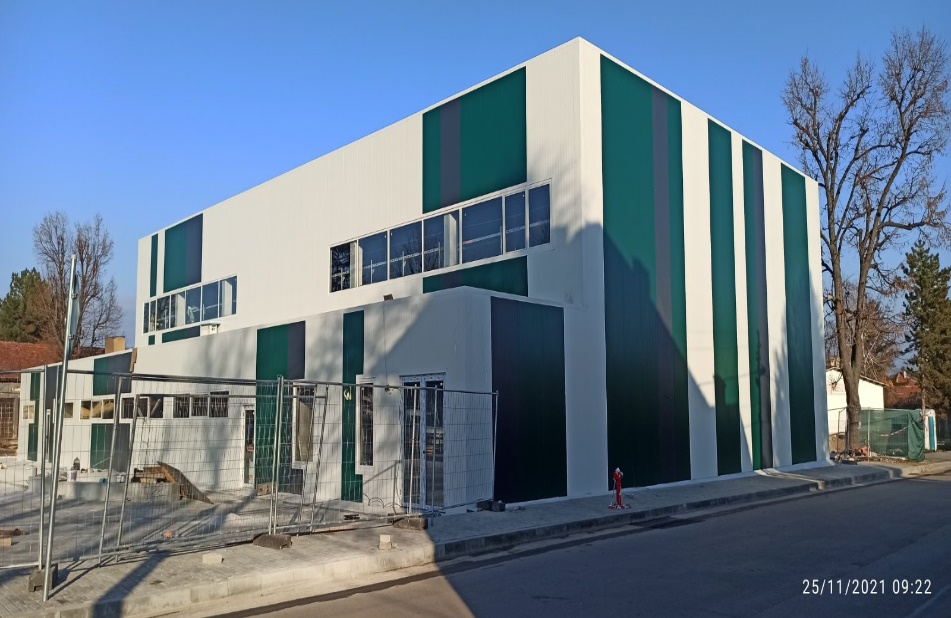 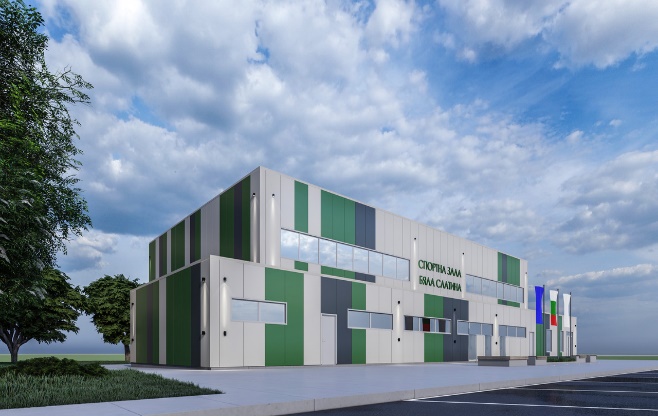 ……
.
……
.
ОТЧЕТ на СТРОИТЕЛНАТА  ПРОГРАМА              за 2021 г.
23
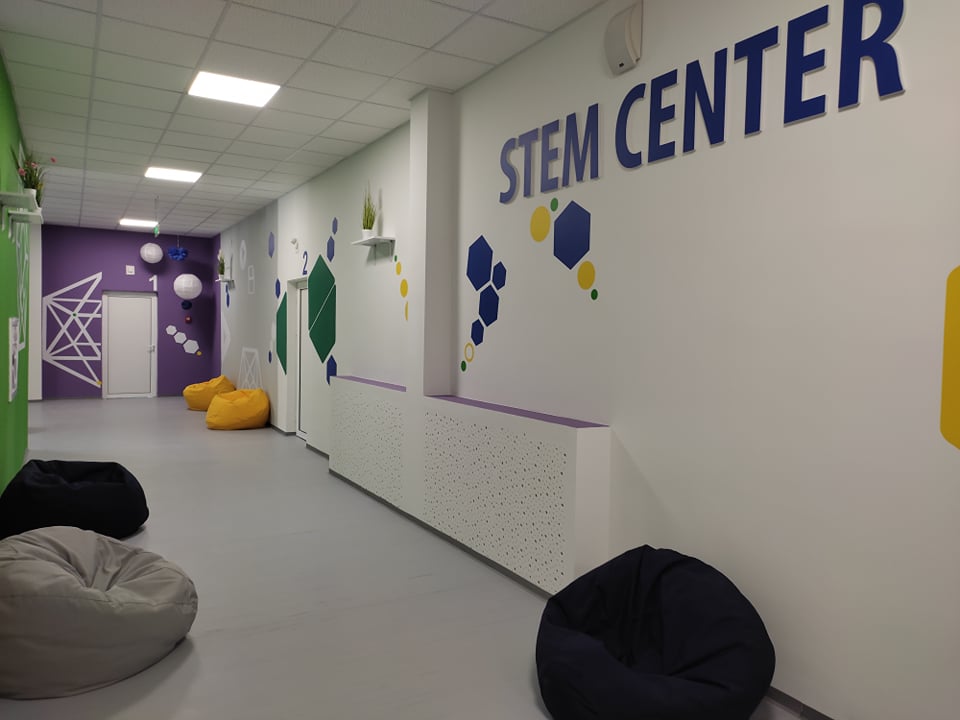 Ремонтирани бяха помещения в  сградата на ПАГ «Н.Й.Вапцаров» и оборудвани СТЕМ кабинети. Стойността на проекта е за над 270 000 лв.
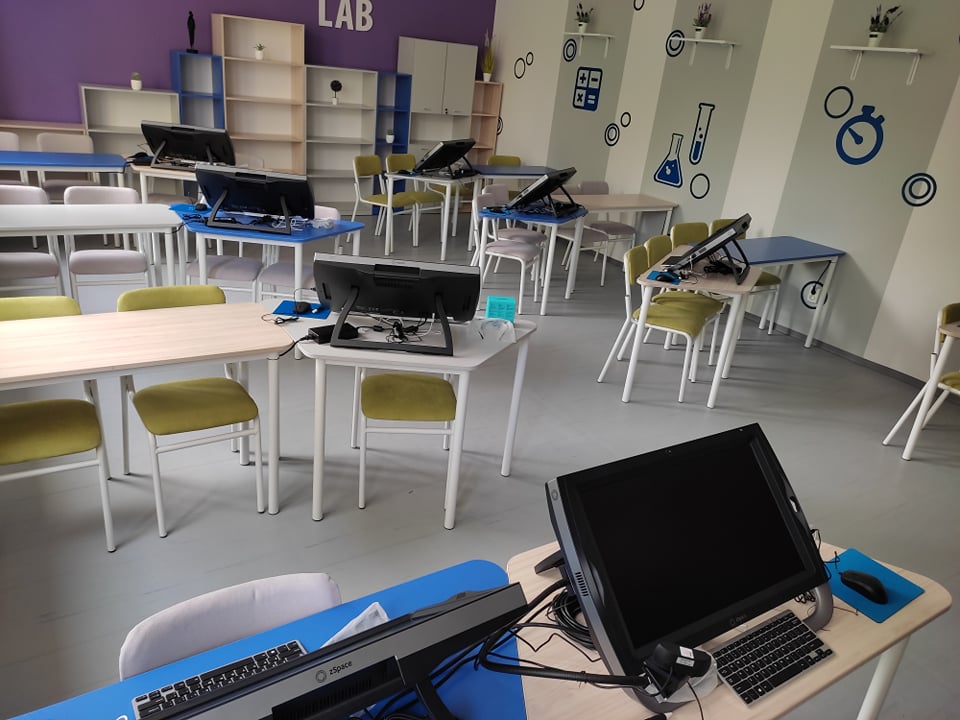 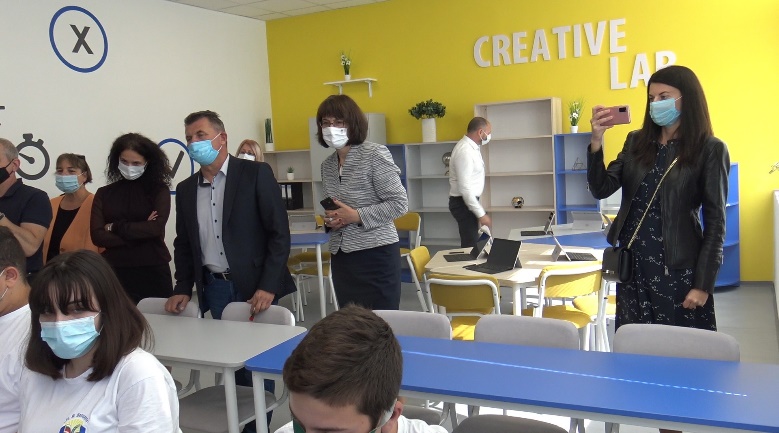 ……
.
……
.
ОТЧЕТ на СТРОИТЕЛНАТА  ПРОГРАМА              за 2021 г.
24
През 2021 г. Се изпълниха два проекта «Ремонт и реконструкция на улична настилка по ул. Христо Ботев и ул. Калоян» и , «Ремонт и реконструкция на улична настилка по ул. Л.Каравелов и Дондуков в гр. Бяла Слатина разплатените средства по проектите са 446 953 лв.
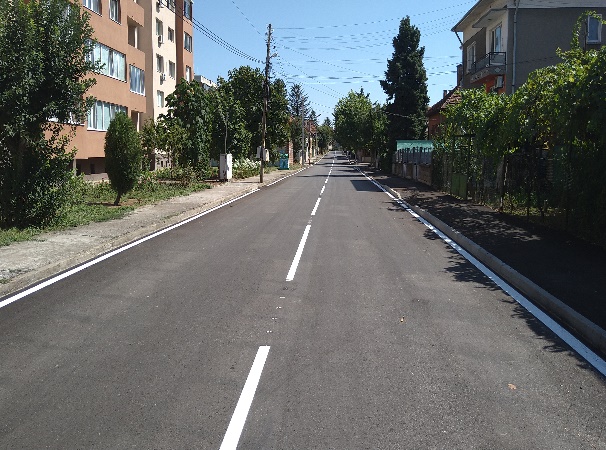 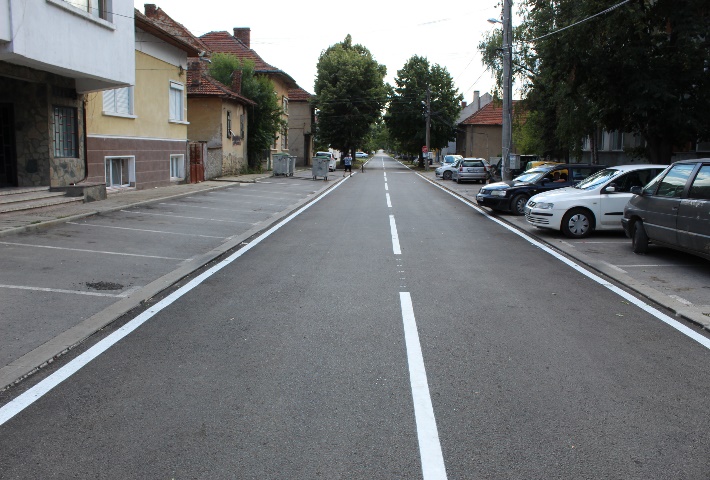 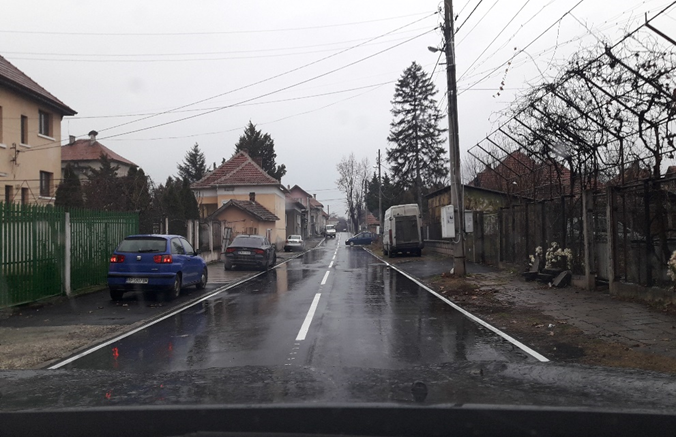 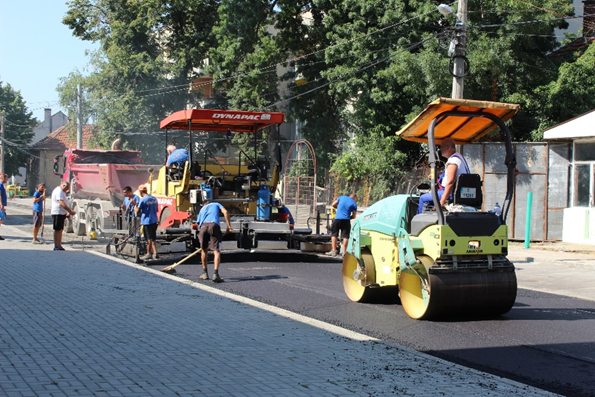 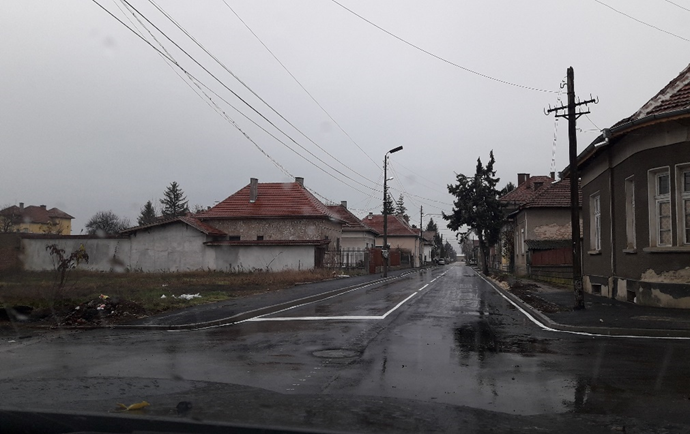 .
ОТЧЕТ на СТРОИТЕЛНАТА  ПРОГРАМА              за 2021 г.
25
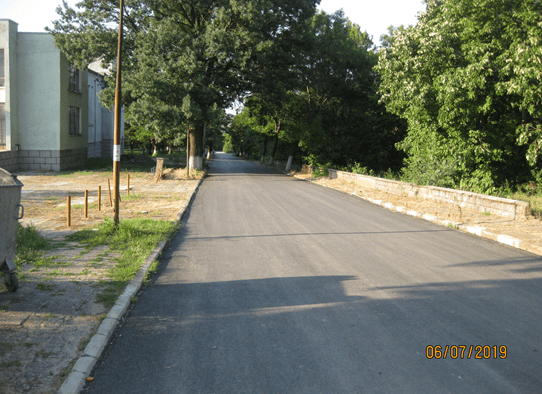 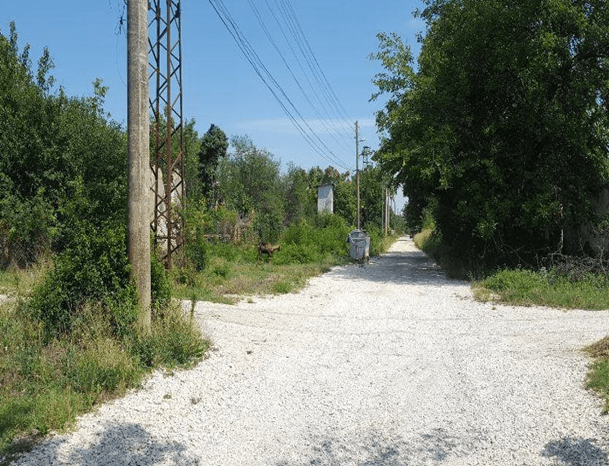 Ремонтирани са улици във всички населени места с целеви с-ва по ПМС № 360/2020 г.:
с. Алтимир -        114 002 лв.
с.Търнава -	233 999 лв.
с. Галиче -		170 000 лв.
с. Попица 		177 999 лв.
с. Враняк – 	  48 000 лв.
с. Габаре – 		108 000 лв.
с. Драшан – 	  19 000 лв.
с. Соколаре 	  60 999 лв.
с. Тлачене 		  41 000 лв.
с. Търнак -		147 000 лв.
с. Бърд.геран -	  68 998 лв.
с. Буковец  - 	  26 998 лв.
с. Комарево – 	  25 000 лв.
с. Бъркачево  - 	  79 000 лв.
Общо 	       1 319 995 лв.
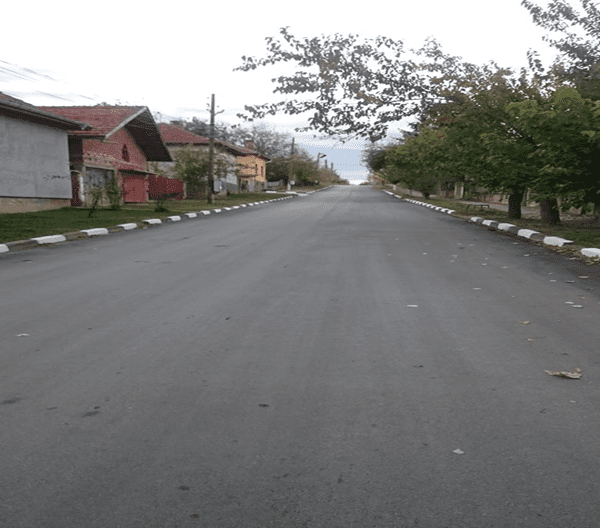 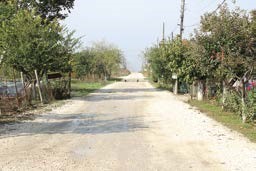 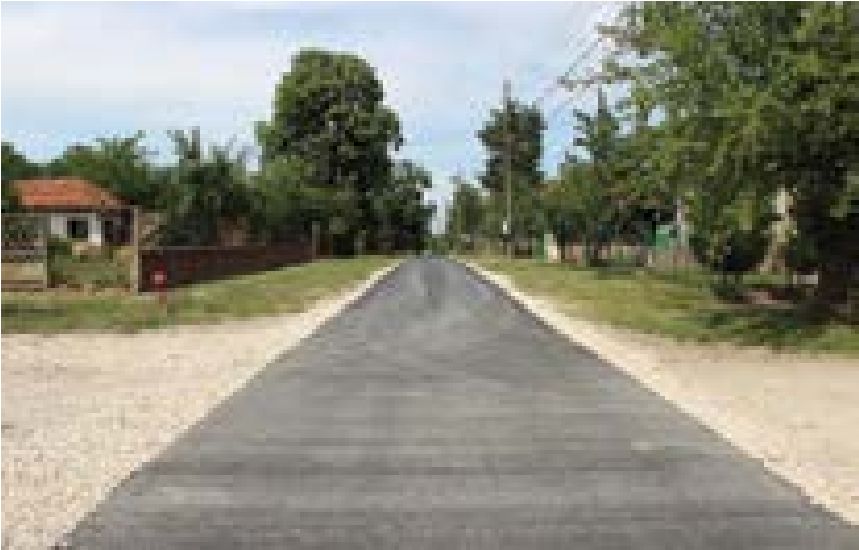 ……
.
.
……
ОТЧЕТ на СТРОИТЕЛНАТА  ПРОГРАМА              за 2021 г.
26
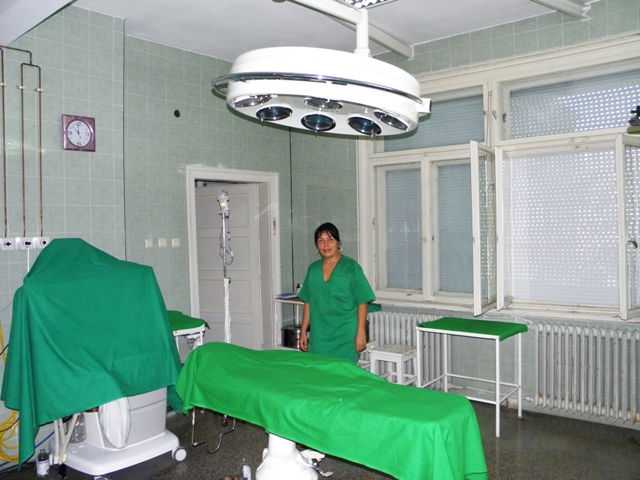 За поредна година продължава  преустройство на МБАЛ - Бяла Слатина разходите са финансирани от общината и  от Проект «Красива България» -253 242лв. 
Със средства от общинския бюджет се  финансира закупуването на нов Компютърен томограф на стойност 230 000 лв.
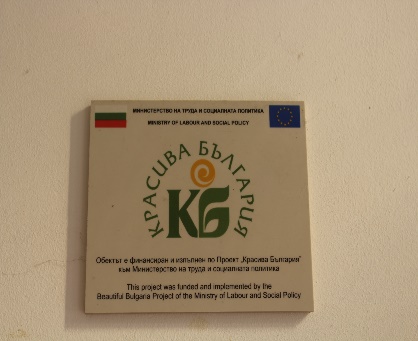 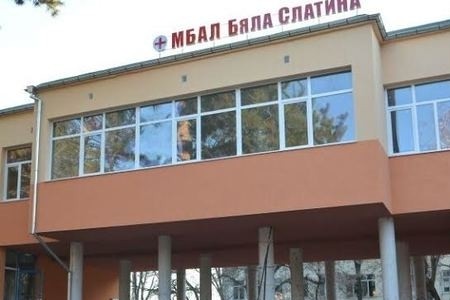 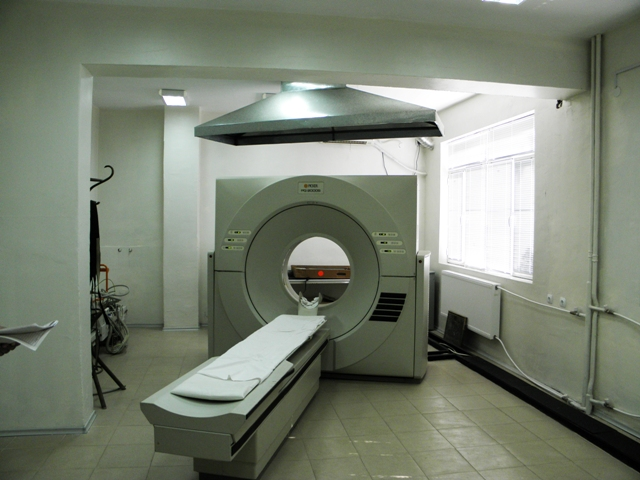 ……
.
.
ОТЧЕТ на КАПИТАЛОВАТА ПРОГРАМА              за 2021 г.
27
Проект „Създаване на място за спорт и игри в местност „Лесопарка“ на стойност 10 000 лв. Финансиран от ПУДООС
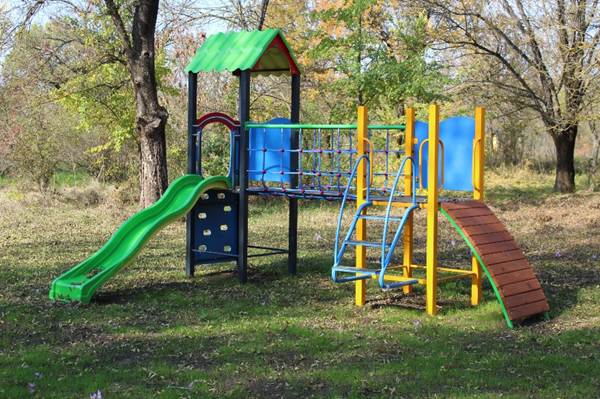 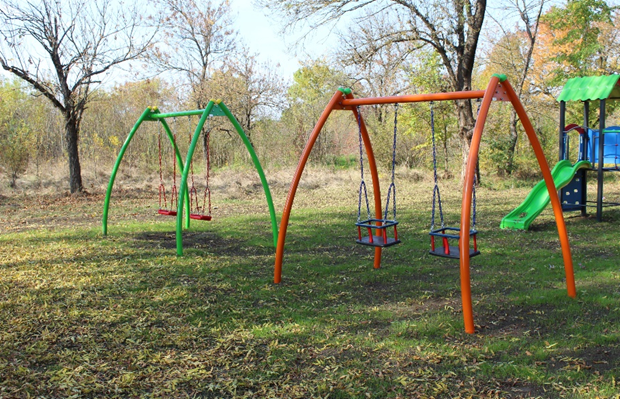 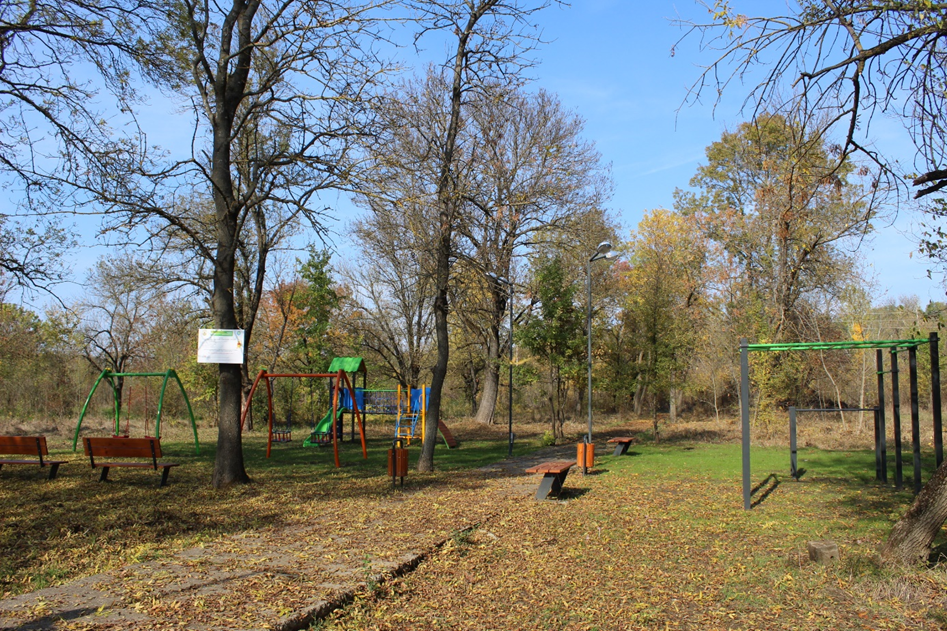 ……
.
……
.
ОТЧЕТ на КАПИТАЛОВАТА  ПРОГРАМА              за 2021 г.
28
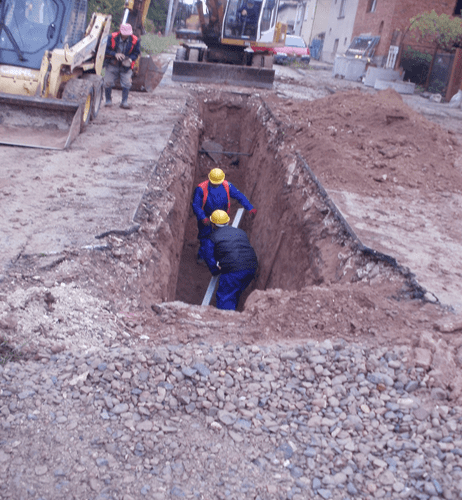 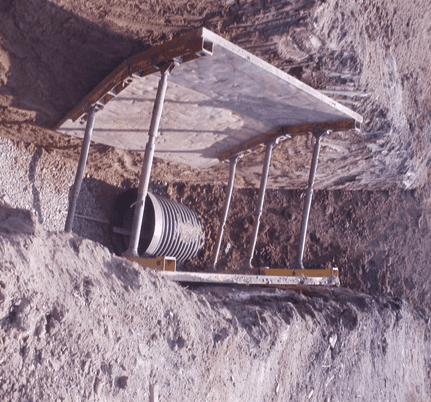 Общината осигури финансиране за подмяна на водопроводи с което се цели подобряване качеството на водата и намаляване на загубите. Изпълнени са два проекта:

-Подменена е съществуваща водопроводна мрежа в с. Бърдарски геран е с дължина от  2 122 м. на стойност- 603 881лева;

-Подменена е съществуваща водопроводна мрежа в с. Соколаре  с дължина от 2 577 м. на стайност – 602 145 лв.
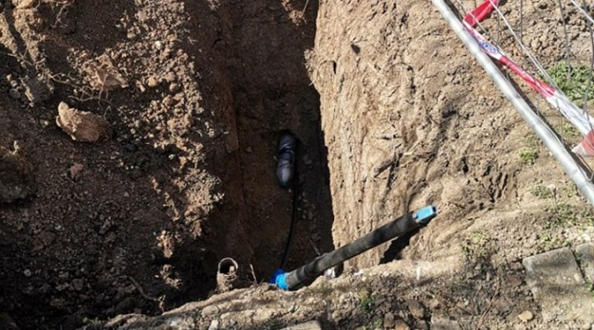 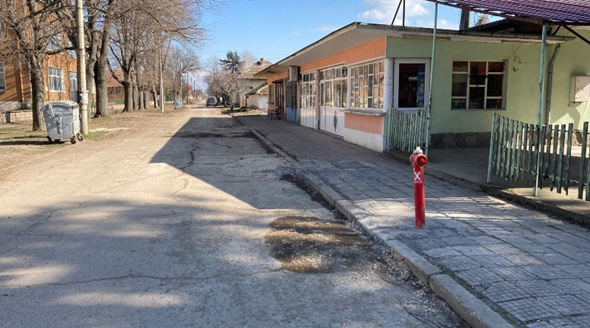 .
ОТЧЕТ на СТРОИТЕЛНАТА  ПРОГРАМА              за 2021 г.
29
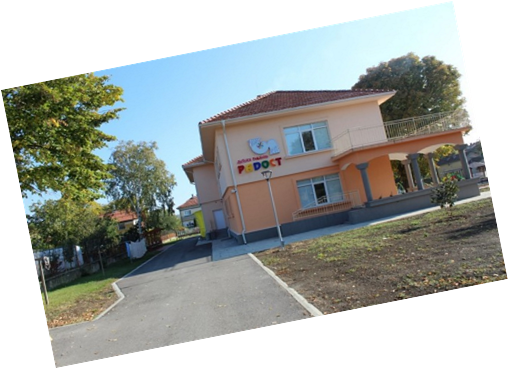 Завърши проект «Обновяване на материалната база на ДГ «Радост» за нашите деца се създаде по-привлекателна среда. Обновени са и трите сгради на детското заведение През 2021 г. са разплатени средства в размер на 528 780 лв.
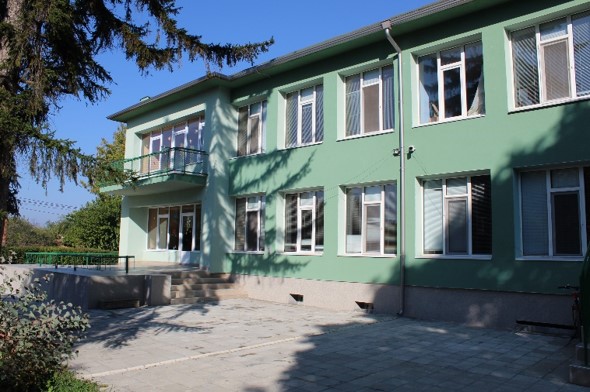 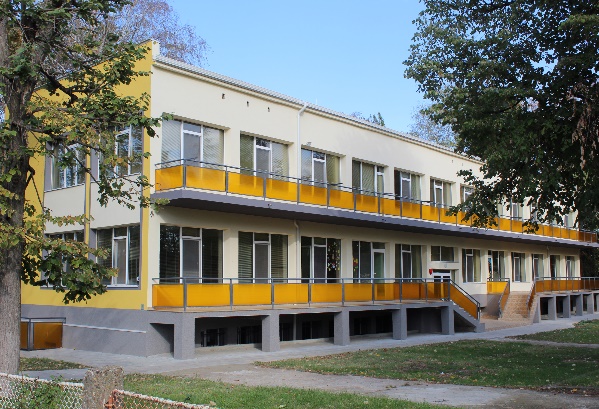 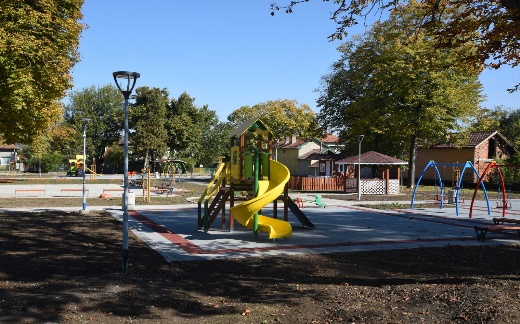 ……
.
……
.
ОТЧЕТ на КАПИТАЛОВАТА ПРОГРАМА              за 2021 г.
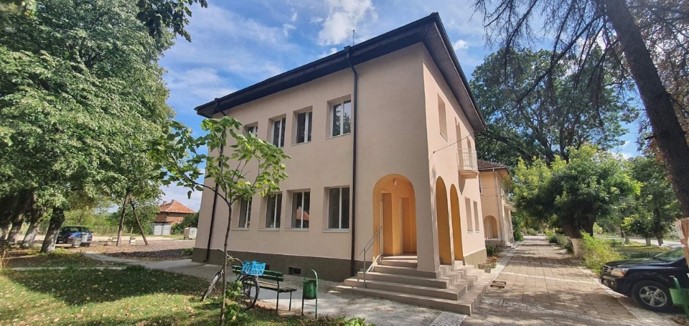 Завърши  проект «Подобряване на енергийната ефективност ».  Санирани са  сградите на кметствата в с.Алтимир,           с. Бъркачево, с. Галиче и           с. Попица, разходите за 2021 г. са в размер на 289 843 лв. Финансирани от ДФ «Земеделие»
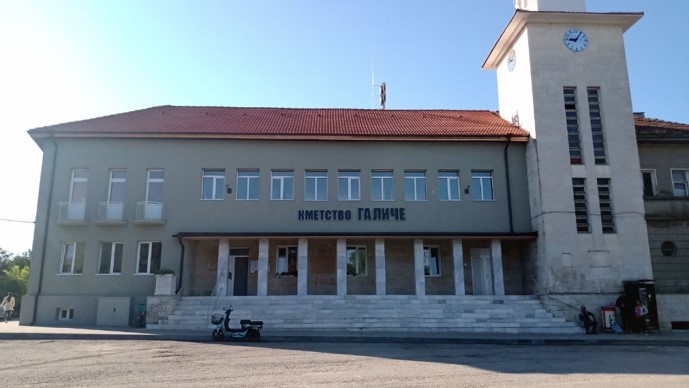 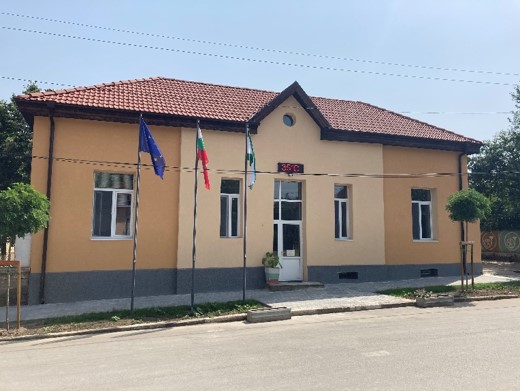 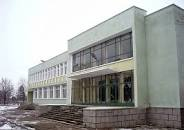 ……
.
……
.
ОТЧЕТ на СТРОИТЕЛНА ПРОГРАМА              за 2021 г.
31
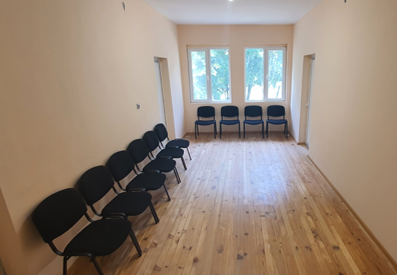 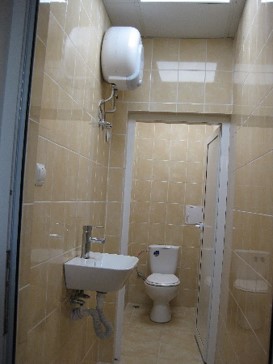 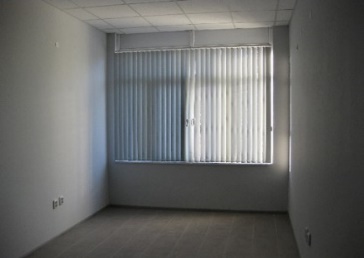 Със средства в размер на 180 740 лв. от общинския бюджет бяха извършени вътрешни ремонти на санираните кметства. Създадесе удобна за работа и привлекателна за гражданите среда.
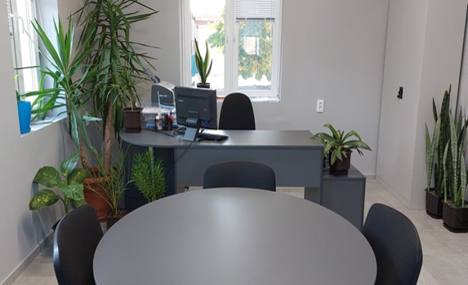 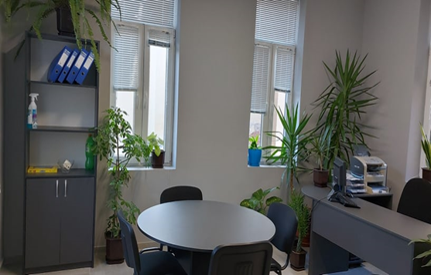 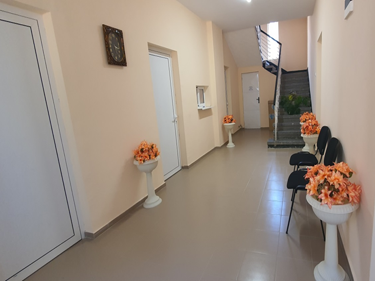 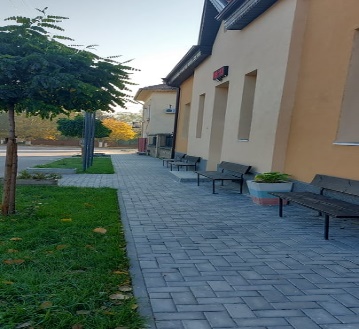 ……
.
……
.
Изпълнявани проекти през 2021 г.
32
.
……
.
……
Годишен отчет за състоянието на общинския дълг на Община Бяла Слатина към 31.12.2021 г.
33
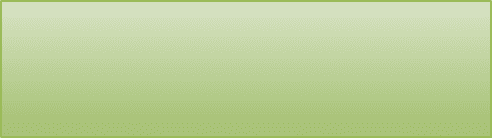 Остатъчният размер на дълга на 01.01.2020 г.    108 203 лв.
 в т.ч. по лизингов д-р на ПАГ „Н.Й.Вапцаров“       				     7 338 лв. 
Погасена главница по дълга			       	         104 627 лв.
в т.ч. по лизингов д-р на ПАГ „Н.Й.Вапцаров“ 	     				  3 762 лв. 
Платени лихви и такси по дълга 					           965 лв.
в т.ч. по лизингов д-р на ПАГ „Н.Й.Вапцаров“ 		   			      210 лв. 
Остатъчният размер на дълга на 31.12.2021 г.        3 576 лв.
в т.ч. по лизингов д-р на ПАГ „Н.Й.Вапцаров“ 	    				   3 576 лв.
.
……
.
……
.
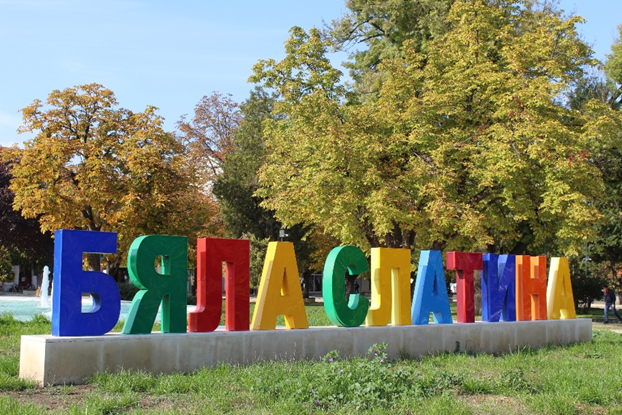 БЛАГОДАРИМ ЗА ВНИМАНИЕТО